Консультация для родителей 11 класса
15 ноября 2023 г.
Порядок проведения ГИА
К ГИА допускаются обучающиеся, не имеющие академической задолженности,
в том числе за итоговое сочинение
(изложение),
и в полном объеме выполнившие учебный план или индивидуальный учебный план (годовые отметки не ниже удовлетворительных по всем учебным предметам учебного плана за 10-11 класс )
Порядок проведения итогового сочинения (изложения) как условия допуска к ГИА по образовательным программам среднего общего образования
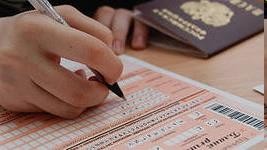 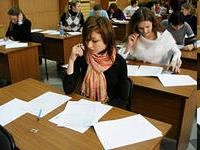 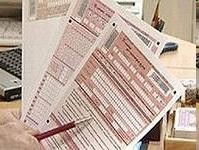 Зачем его писать? На что оно влияет?
Итоговое сочинение (изложение) является допуском к ЕГЭ.
Также некоторые вузы по желанию могут учитывать результаты итогового сочинения при поступлении

Форма проведения: сочинение или
изложение (ОВЗ)

Результат: зачет или незачет
Участники
Для допуска к ГИА
Сочинение
Обучающиеся ОО
СПО
ВПЛ
Изложение
Обучающиеся с ОВЗ
Дети-инвалиды
Инвалиды
Рекомендации ПМПК
Когда	пишут итоговое сочинение?
Тематические направления для итогового сочинения
Минпросвещения России, Рособрнадзор и Совет по вопросам проведения итогового сочинения принял решение об изменении с 2022/23 учебного года подхода к формированию комплектов тем итогового сочинения: они будут формироваться из закрытого банка тем итогового сочинения.В 2023/24 учебном году комплекты тем итогового сочинения будут собираться только из тех тем, которые использовались в прошлые годы (их более полутора тысяч). В дальнейшем закрытый банк тем итогового сочинения будет ежегодно пополняться новыми темами.
СТРУКТУРА ЗАКРЫТОГО БАНКА СОЧИНЕНИЙ
КОММЕНТАРИИ К РАЗДЕЛАМ ЗАКРЫТОГО БАНКА ТЕМ ИТОГОВОГО СОЧИНЕНИЯ
ОБРАЗЕЦ КОМПЛЕКТА ТЕМ
КРИТЕРИИ ОЦЕНИВАНИЯ ИТОГОВОГО СОЧИНЕНИЯ
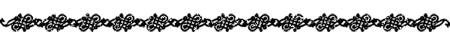 Комплекты тем итогового сочинения для различных регионов станут известны за 15 минут до его начала по местному времени.
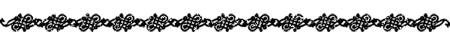 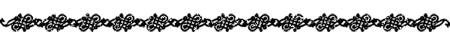 Продолжительность написания итогового сочинения (изложения) составляет 3 часа 55 минут (235 минут).
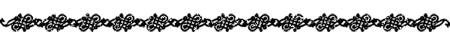 Что разрешено
Ручка гелевая, капиллярная или перьевая с чернилами черного цвета;
Документ, удостоверяющий личность;
Орфографический словарь;
Лекарственные средства и питание при необходимости (ОВЗ);

Иные вещи – в специально выделенном кабинете
Запрещено
Иметь при себе и использовать
средства связи,
электронно-вычислительную технику;
фото, аудио и видеоаппаратуру;
справочные материалы;
письменные заметки;
иные средства хранения и передачи информации;
Запрещено
Выносить из кабинетов темы сочинений на бумажном или электронном носителях;
Фотографировать бланки и темы итогового сочинения;
Пользоваться текстами литературного материала (художественными произведениями, дневниками, мемуарами, публицистикой)
В случае нарушения установленного порядка
Участники удаляются	по решению директора школы;
Работы участников не проверяются и не предоставляются в РЦОИ
Обучающиеся допускаются к повторной сдаче решением педагогического совета;
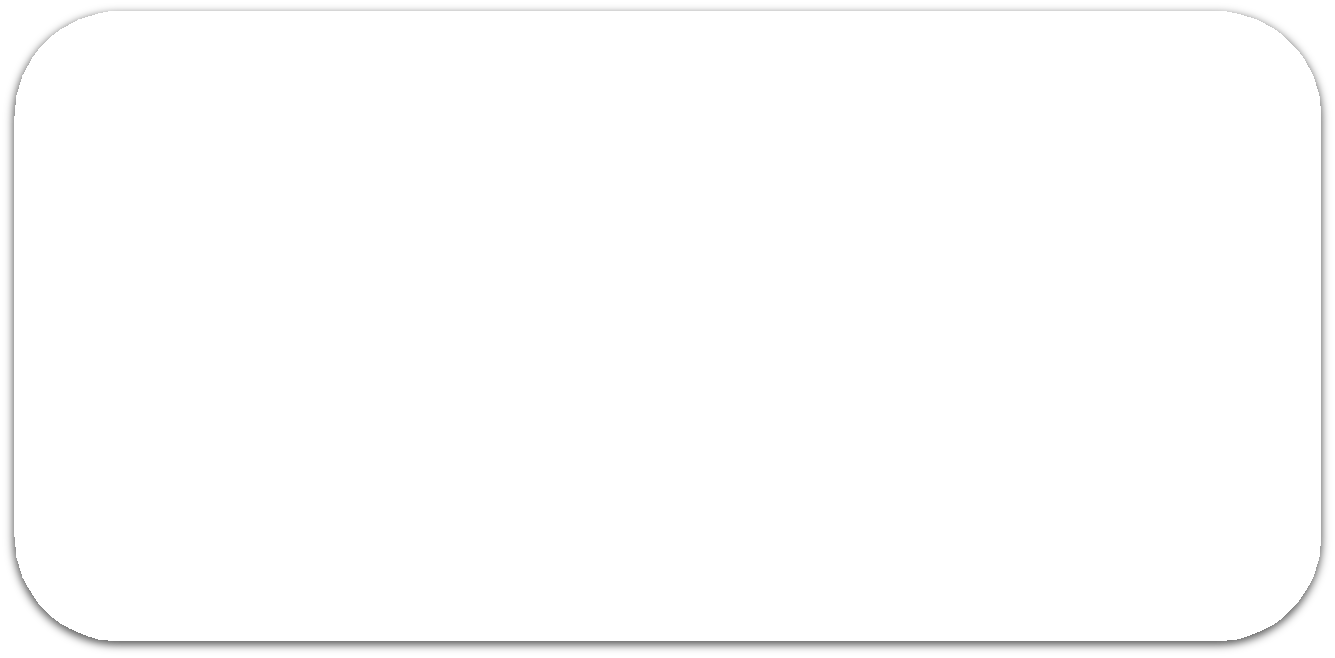 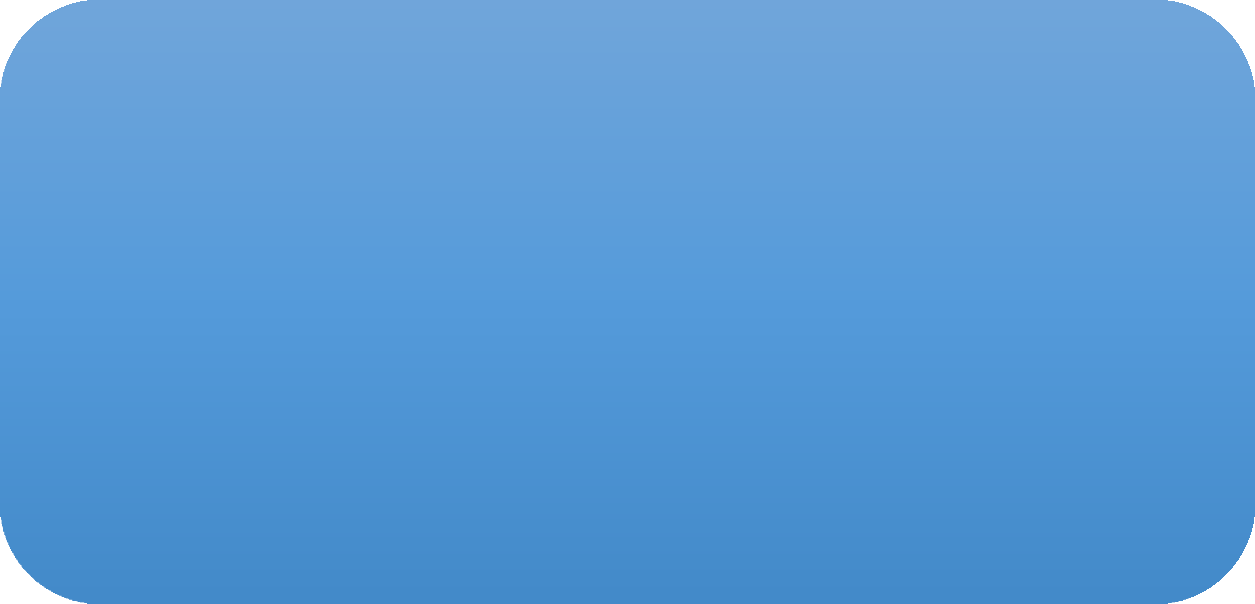 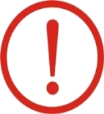 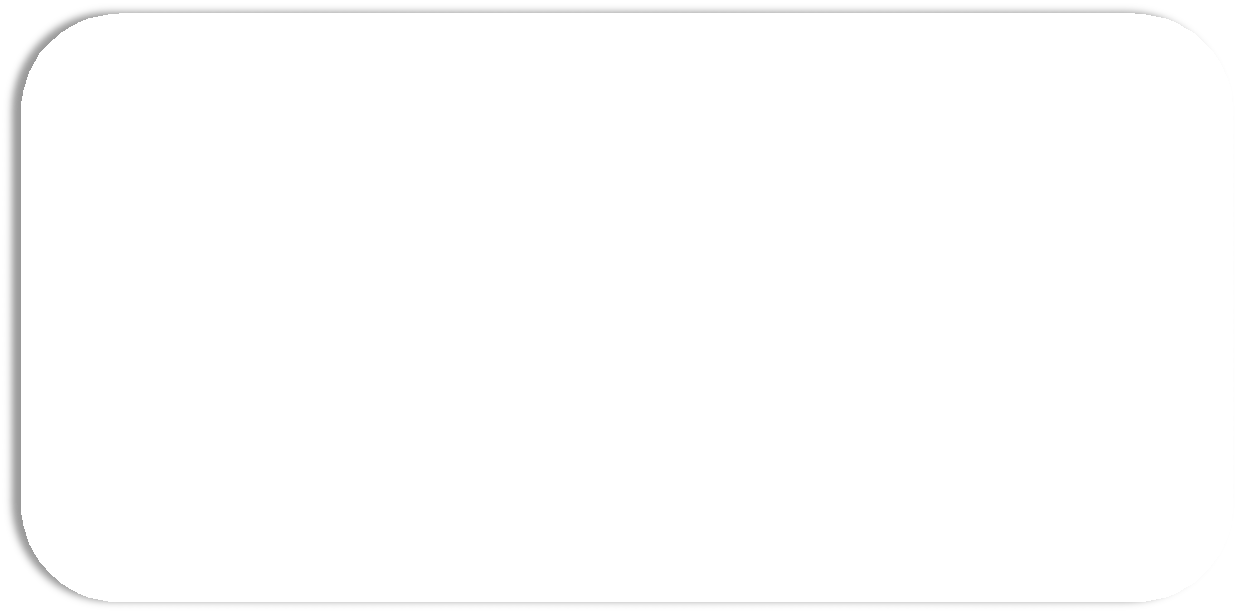 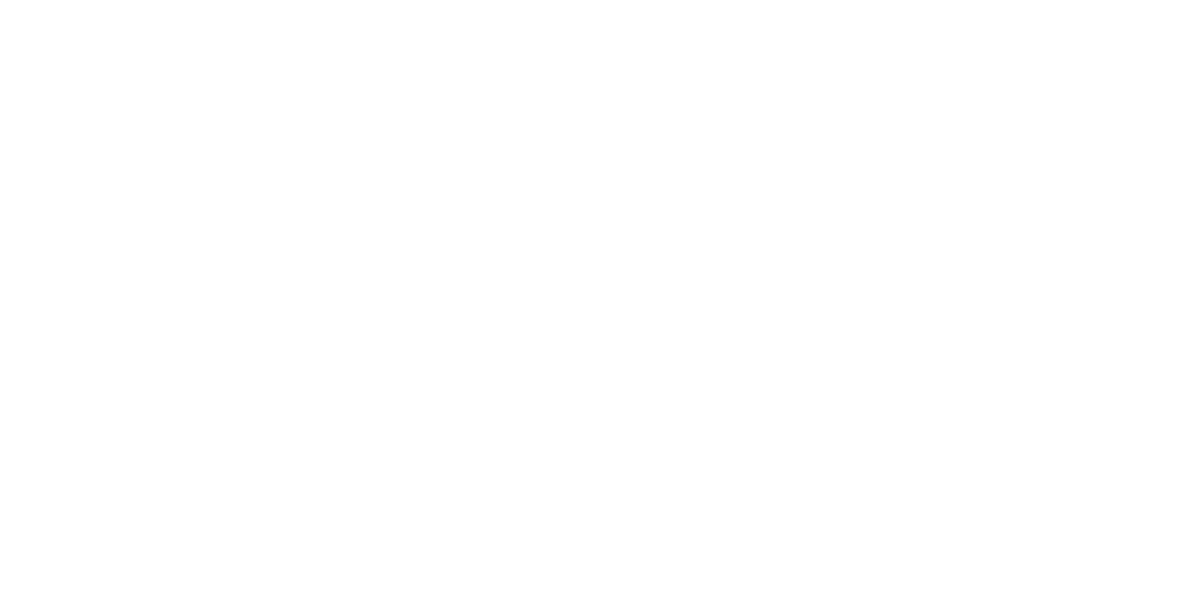 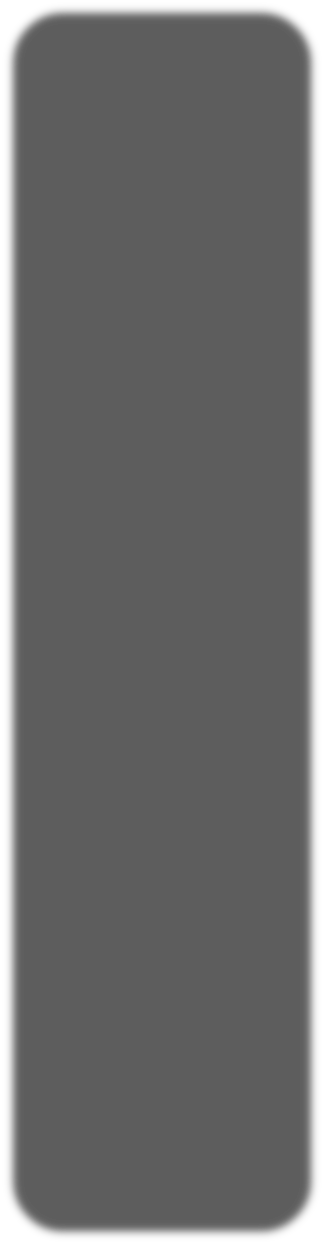 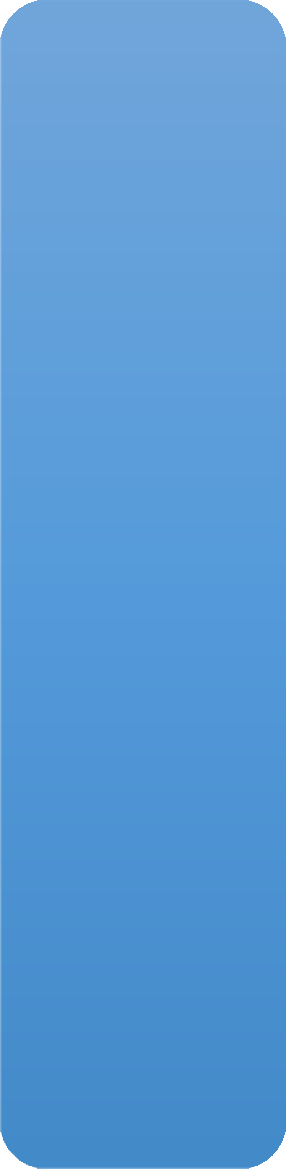 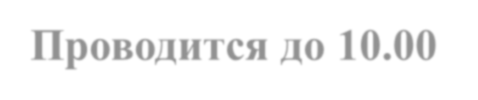 Проводится до 10.00
Включает в себя информирование участников о:
-порядке проведения итогового сочинения (изложения);
-правилах оформления итогового сочинения (изложения);
-продолжительности написания итогового сочинения
(изложения);
-времени и месте ознакомления с результатами итогового сочинения (изложения);
-том, что записи на черновиках не обрабатываются и не проверяются.
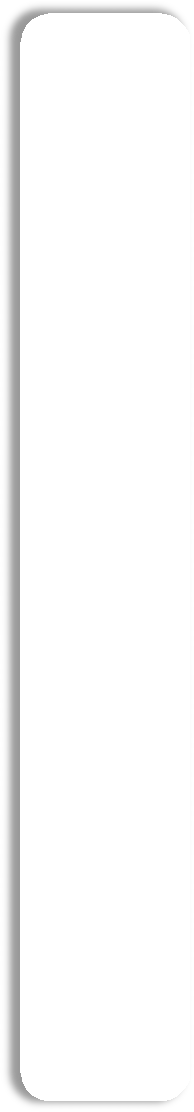 1
часть
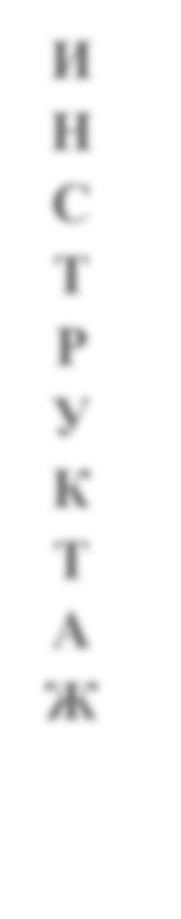 И Н С Т Р У К
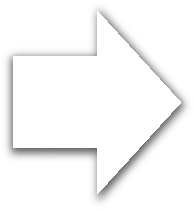 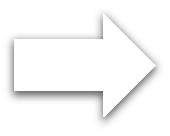 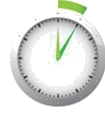 Организация проведения инструктажа для участников итогового сочинения (изложения)
Т А
Ж
2
часть
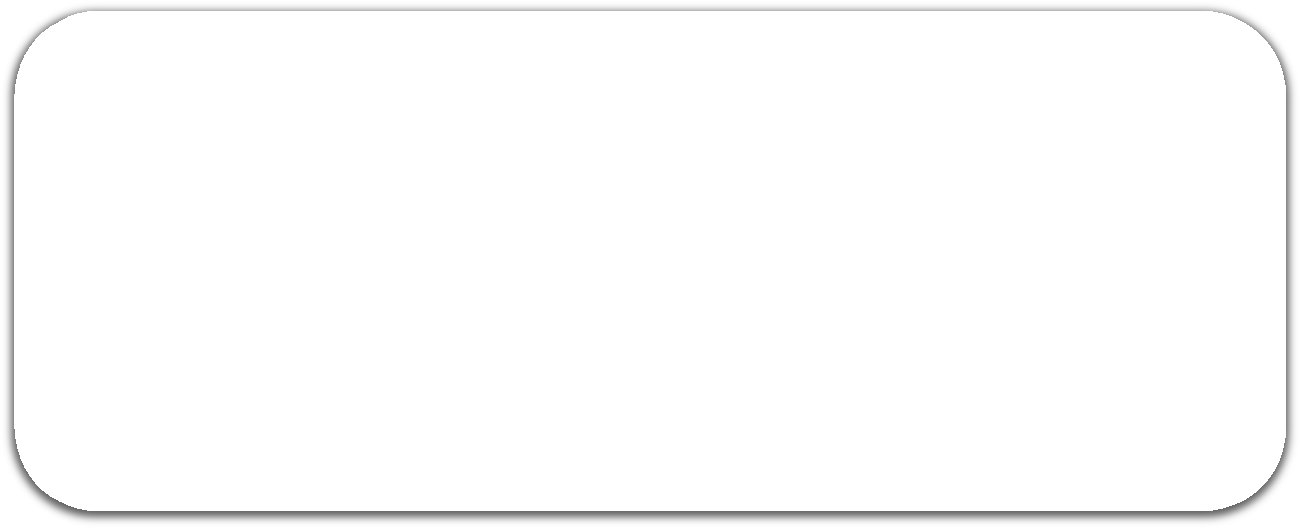 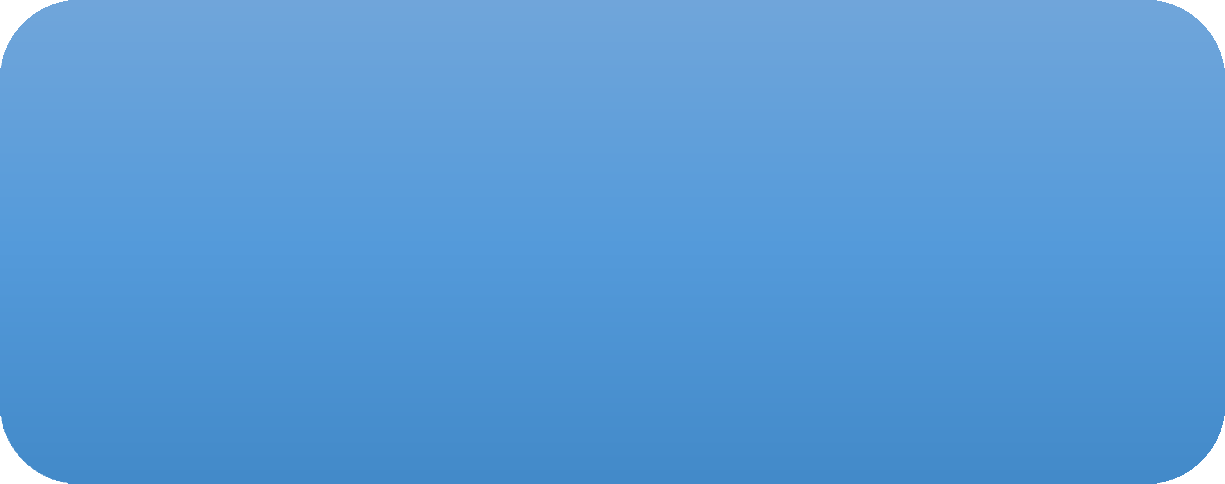 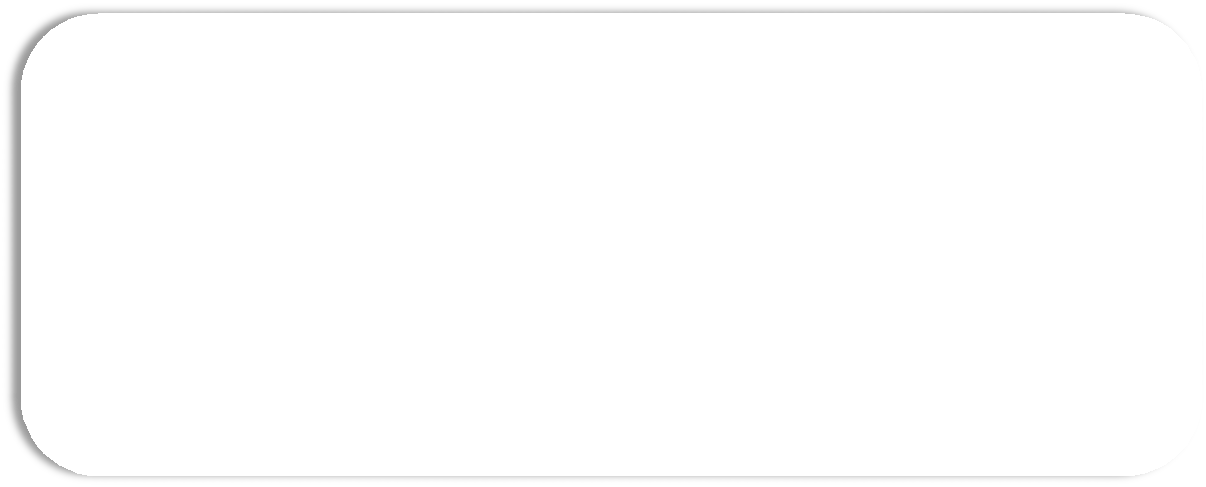 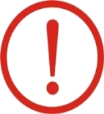 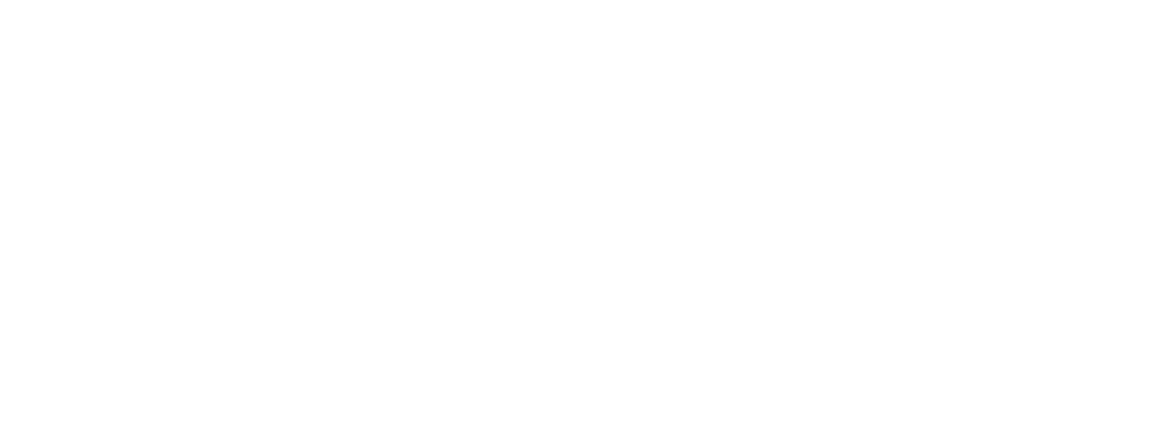 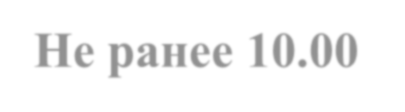 Не ранее 10.00
Члены комиссии образовательной организации по проведению итогового сочинения (изложения)
должны ознакомить участников итогового сочинения (изложения) с темами итогового сочинения (текстом изложения).
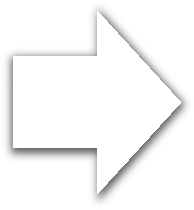 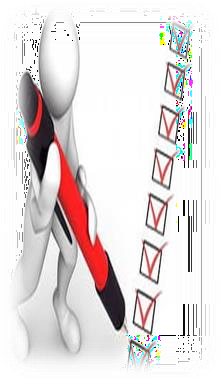 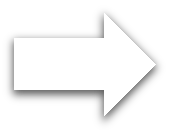 Как оно будет оцениваться?
Результатом итогового сочинения будет «зачет / незачёт».
Оцениваться работа будет по 5 критериям.
Кто будет проверять итоговое сочинение?
Работы будут	проверять учителя, не работающие с данными выпускниками, совместно с независимыми экспертами.
Проверка итогового сочинения (изложения)
Проверка на соответствие двум требованиям: 1.«Объем итогового сочинения (изложения)»
2.«Самостоятельность написания итогового сочинения (изложения)»
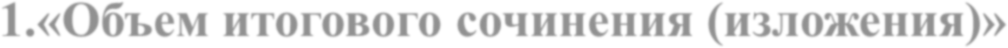 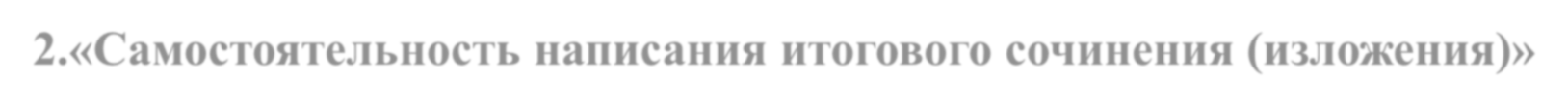 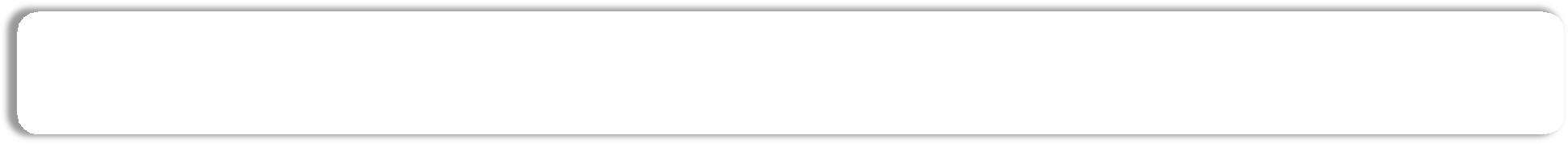 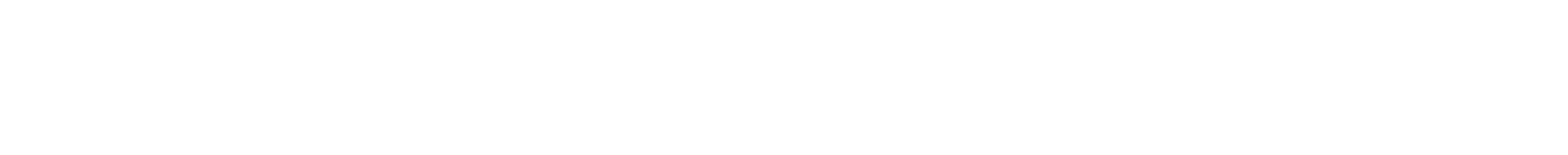 НЕЗАЧЁТ ПО ОДНОМУ ИЗ ТРЕБОВАНИЙ
НЕЗАЧЁТ ЗА ВСЮ РАБОТУ
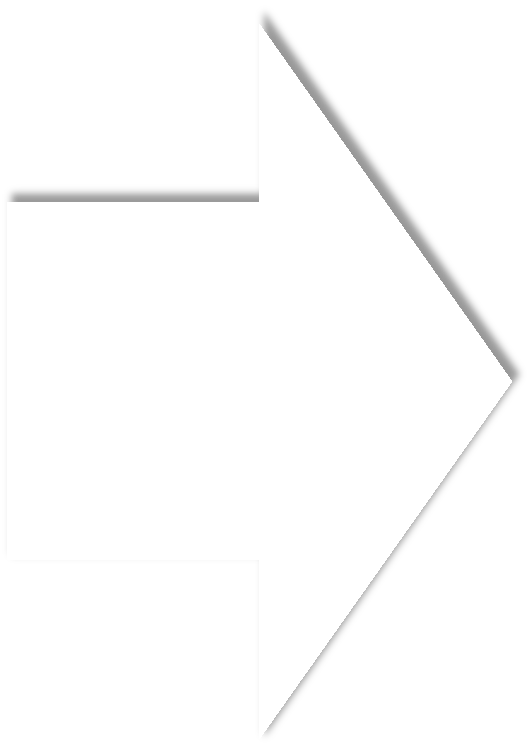 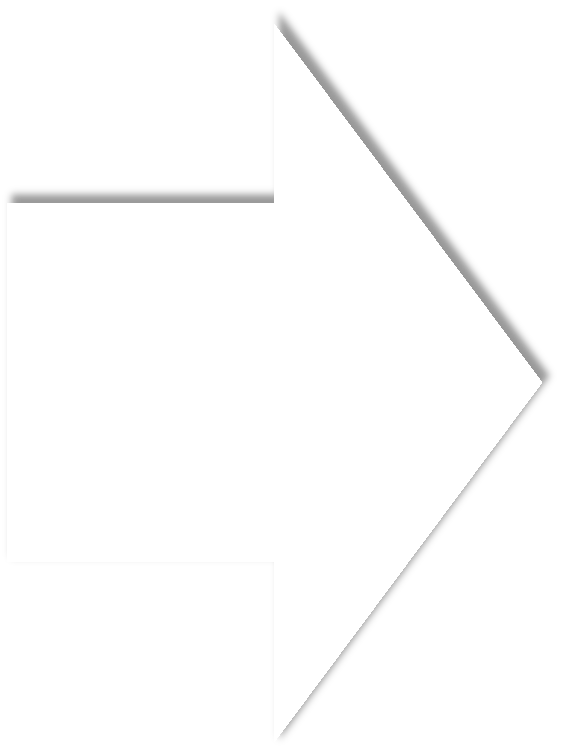 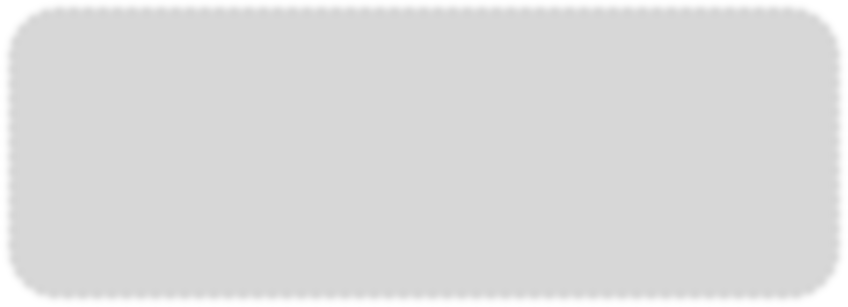 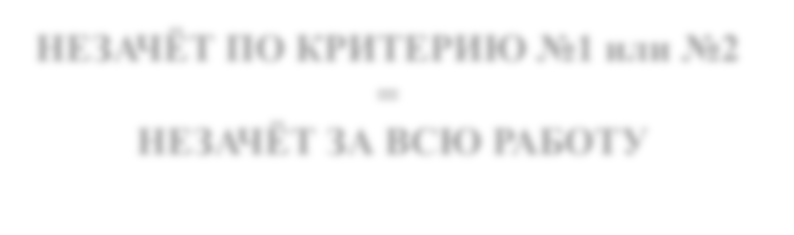 НЕЗАЧЁТ ПО КРИТЕРИЮ №1 или №2
=
НЕЗАЧЁТ ЗА ВСЮ РАБОТУ
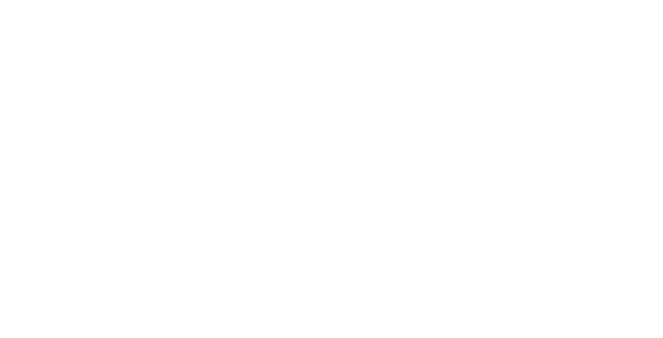 ЗАЧЁТ ПО ДВУМ ТРЕБОВАНИЯМ
ПРОВЕРКА ПО
5 КРИТЕРИЯМ
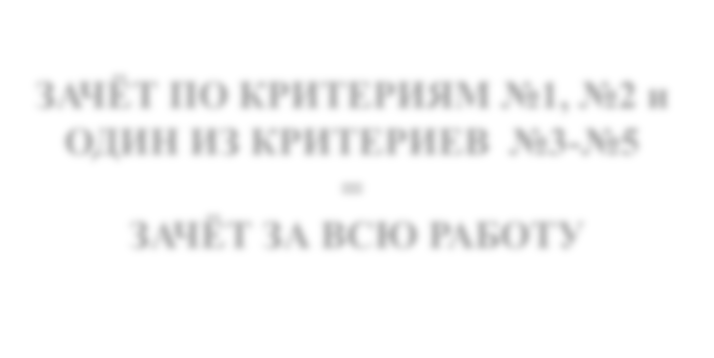 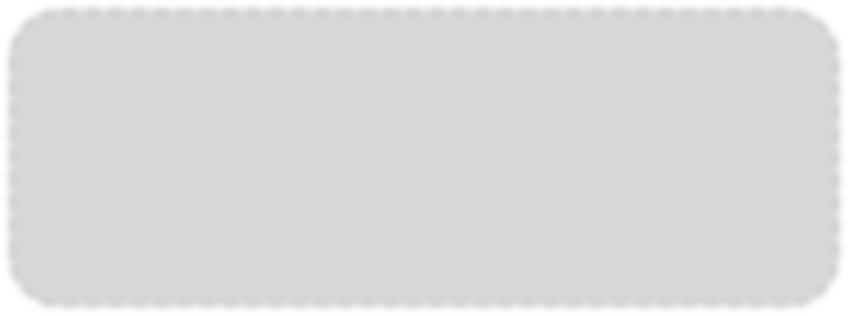 ЗАЧЁТ ПО КРИТЕРИЯМ №1, №2 и ОДИН ИЗ КРИТЕРИЕВ №3-№5
=
ЗАЧЁТ ЗА ВСЮ РАБОТУ
Критерии №1 и №2 являются основными.
Для получения «зачета» за итоговое сочинение необходимо получить «зачет» по критериям №1 и №2 (выставление «незачета» по одному из этих критериев автоматически ведет к «незачету» за работу в целом), а также дополнительно «зачет» хотя бы по одному из
других критериев (№3-№5).
При выставлении оценки учитывается объем
сочинения. Рекомендуемое количество слов – 350.
Если в сочинении менее 250 слов (в подсчёт включаются все слова, в том числе и служебные), то такая работа считается невыполненной и оценивается 0 баллов. Максимальное количество
слов в сочинении не устанавливается: в определении объема своего сочинения выпускник должен исходить из того, что на всю работу отводится 3 часа 55 минут.
Результат итогового сочинения (изложения)
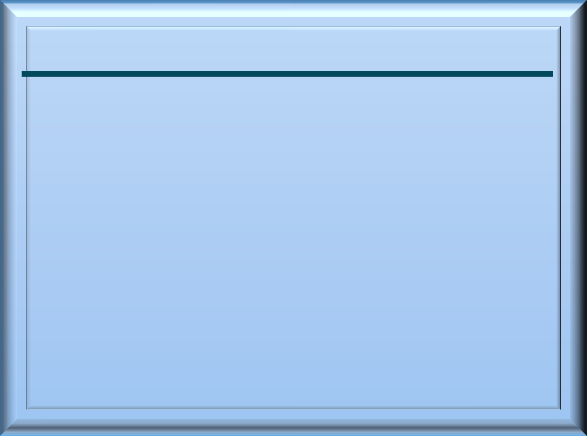 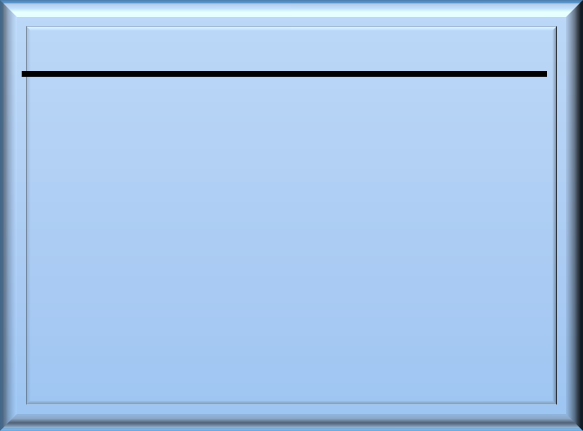 Результат изложения
Результат сочинения
для допуска к ГИА
для вузов
ЗАЧЕТ НЕЗАЧЕТ
для допуска к ГИА
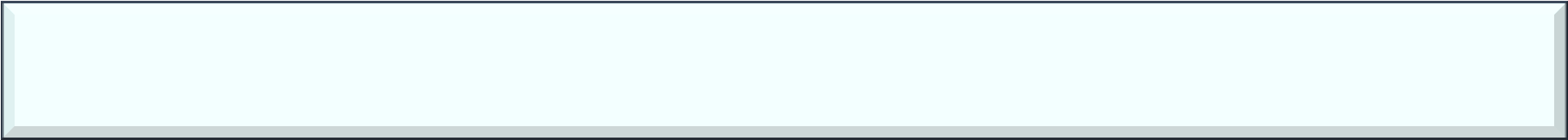 РЕГИОНАЛЬНАЯ ИНФОРМАЦИОННАЯ СИСТЕМА
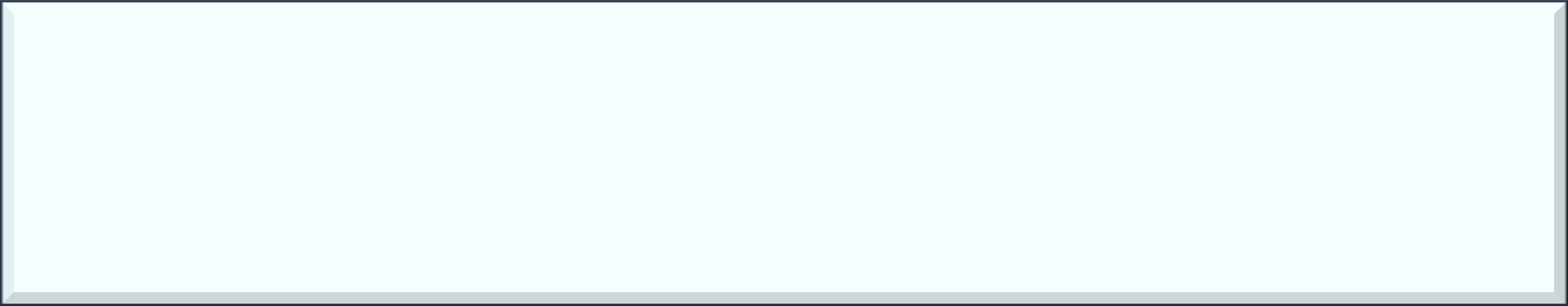 ФЕДЕРАЛЬНАЯ ИНФОРМАЦИОННАЯ СИСТЕМА
Просмотр вузами изображений бланков итогового сочинения при результате «ЗАЧЕТ»
Повторный допуск
Обучающиеся
получившие «незачет»;
не явившиеся по уважительной причине (болезнь, иные обстоятельства, подтвержденные
документально);
не завершившие выполнение итогового сочинения по объективным причинам (болезнь, иные
обстоятельства, подтвержденные документально);
Решение о допуске принимает педсовет
Специальные условия
Справка об установлении инвалидности (выбор формы: сочинение или изложение, продолжительность	увеличивается на 1,5 часа);

или заключение ЦПМПК для организации дополнительных условий, учитывающих состояние здоровья участников
Не позднее чем за 2 недели
в «Личный кабинет» заявителя на Портале направляется уведомление для участника с указанием даты, времени, места проведения итогового сочинения, а также код регистрации, необходимый для получения результатов.
Методические рекомендации по организации и проведению итогового сочинения (изложения) 
в 2023/24 учебном году 


Памятка о порядке проведения итогового сочинения (изложения) для ознакомления обучающихся и их родителей (законных представителей)
МЕТОДИЧЕСКИЕ РЕКОМЕНДАЦИИ
 ПО ПОДГОТОВКЕ К ИТОГОВОМУ СОЧИНЕНИЮ



РЕКОМЕНДАЦИИ ПО ОБУЧЕНИЮ НАПИСАНИЮ СВЯЗНОГО ТЕКСТА ДЛЯ УЧИТЕЛЕЙ, НЕ ЯВЛЯЮЩИХСЯ УЧИТЕЛЯМИ РУССКОГО ЯЗЫКА И ЛИТЕРАТУРЫ (ДЛЯ ПОДДЕРЖКИ НАДПРЕДМЕТНОГО ХАРАКТЕРА ИТОГОВОГО СОЧИНЕНИЯ)
Спасибо за внимание!
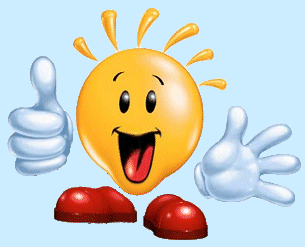 Успешной сдачи ЕГЭ-2024!